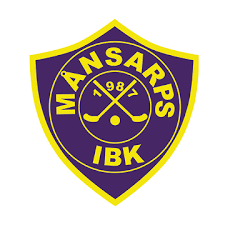 Föräldramöte F08-09, sept 2023
Välkomna!
Agenda
Så här tänker vi:
Läget i laget
Ledord och tänk i laget
Förväntningar spelare
Förväntningar föräldrar
Försäsong
Seriespel
Träningar
Matcher
Spelarutveckling
Utbyte andra lag
Försäljning
Cuper
Övriga frågor
Läget i laget
Bra och god stämning under försäsong
8 08or, 16 09or
2 GK, 7-8 backar, 4-5 centrar, 9-10 ytterforwards
3 nya spelare, Emilia, Elsa och Elvira – Barnarp, har kommit in i truppen väldigt bra
Tappat Linnea till Hovslätt
Kaptener – 3 st som rullar 
5 ledare – Marcus, Marcus, Jhonny, Johan & Fredrik – lite olika roller
Ledord och tänk i laget
Våra framtagna ledord: Peppa – Respekt – Få med alla
Föreningens ledord: Glädje och gemenskap – Delaktighet och demokrati – Rent spel
Kontrakt – för att skapa en trygg och säker miljö för våra tjejer och fokus på rätt saker
Alla lägger mycket tid och då vill vi kunna få ut så mycket som möjligt av detta
En trygg grupp skapar resultat
Vi vill att innebandyn ska vara en trygg zon där tjejerna får utrymme att utvecklas och ha kul. Utveckling både sportsligt och mentalt.
Förväntningar  - spelare
Alltid göra sitt bästa och vara schysst!
Respekt mot spelare, ledare, domare, funktionärer och publik
Bra och schyssta saker i sociala medier
Komma i tid
Fysisk och mental närvaro – när är på träningen så tränar man. 
Rätt utrustning (ex matchkläder, glasögon och så vidare)
Förväntningar - föräldrar
Heja – inte hata
Ingen föräldracoachning – ta det med oss
Se till att era tjejer kommer förberedda inför träning och match: Mat, sömn, läxor och liknande
Match-mamma
Kioskschema – byt sinsemellan, vi ledare ansvarar INTE för byten. 
Sekretariat (3st per match, Klocka, protokoll och speaker), musik innan match, paus och ev avblåsningar. byt sinsemellan, vi ledare ansvarar INTE för byten. 
Skjutsning – en del längre matcher
Peppa och heja lika mycket som alltid!
Försäsong
Vi har varit igång sedan mitten av augusti med både träning i hall och utefys.

 
Träningsmatcher:
JIK, 27sept Barnarp
Tranås, Solfjäderstaden – 30 sept, Tranås - Inställd
Hestra / Hovslätt / Aneby – 1 okt, Barnarp

Serien startar 6e och 7e oktober (Sävsjö och Hovslätt 10)
Seriespel
Vi spelar i två serier. 1 mer 09-betonad och 1 mer 07/08-betonad. 

Pantamera F N Röd GR3 09			Pantamera F N Röd GR 2 08
Aneby						Aneby
Hestra						Hovslätt
Hovslätt						Tranås
JIK						JIK
Westervik					Nässjö
Vetlanda						Sävsjö
Värnamo						Vimmerby
Ölmstad
Seriespel
09 – 9 lag, 16 matcher, hemma och bortamöten
08 – 8 lag, 14 matcher, hemma och bortamöten

Kallelse kommer att ske som förra året. Fråga läggs ut om tillgänglighet och laget presenteras på laget.se på torsdag (ibland fredag morgon, ibland tidigare vid fredagsmatch)

Räkna med spel i en serie, så vi ska försöka att undvika så mycket dubblande som föregående år. 

Men, en del kommer att behöva dubbla. 
Matcherna ligger inlagda i kalendern på laget.se
Seriespel
Målsättning:

Självklart väldigt svårt, men generellt att få spela bra, roliga och jämna matcher. 

09 – Oklart, en del nya lag som vi inte mött innan, men baserat på vår föregående säsong så vill kunna vara med och fajtas om bra positioner

08 – På pappret ett väldigt jämn serie, där alla kan slå alla.
Träningar
Träningstider:
Måndagar: 1930-2030
Torsdagar: 1830 – 1945 (kan ev förlängas då vi inte har något damlag)
Utöver detta så kommer vi att lägga in ett fyspass varannan vecka. Troligen tisdagar – tid är inte fastställt än. 
Kommer se annorlunda ut tills hallen är klar. Vi återkommer med mer info. 


FYSTRÄNING ÄR LIKA VIKTIGT SOM TRÄNING MED BOLL!

Kallelser: svara så snart som möjligt. 
Ja – Jag kommer
Nej – Jag kommer inte, ange även varför så att vi har koll
Inget svar – inte ok.
Träningar
Viktigt att komma förberedd. Energipåfyllt och med rätt utrustning. 
Vi förväntar oss att era tjejer löser detta, men hjälp gärna till om det behövs. 

Ombytta och klara 15 min innan start. Meddela om ni kommer sent. 

Fysisk och mental närvaro!

Vår ambition är höja nivån på träningar så alla behöver vara påkopplade!
Matcher
När man blir uttagen till match gäller följande:

Samling hemma match, 90 min innan start. 
Samling bortamatch, efter överenskommelse. 
Efter match – räkna med minst 15 min för genomgång. 

Matchkläder med: tröja, byxa strumpor, uppvärmningströja, hoodie
Utrustning med: skor, klubba, glasögon m.m.

Ta alltid med kläder för promenad / jogg. Överdragskläder och löparskor. 
INTE SHORTS OCH TOFFLOR!
MAtcher
Vid bortamatcher är generalla samlingspunkten Shell, Torsvik på annonserad tid. 
 Vid längre bortamatcher gärna gemensam mat efteråt (typ McDonalds eller liknande)

Vid match gäller överenskomna kontraktsregler.
Spelarutveckling
Temaläger för Småland
Individuella samtal under säsongen
Utbyte med andra lag
Utveckling både som lag och individuellt – både sportsligt och mentalt
Vi behöver ta nästa steg i tjejernas utveckling och förbereda inför nästa steg 
Detta självklart under förutsättning att vi har kul och spelar bra
Utbyte andra lag
Primärt JAS där vi har 4-5 spelare som idag tränar regelbundet med dom. 
Detta för att främja utveckling. 
Behöver inte nödvändigtvis vara samma tjejer utan innebandymognad avgör.
Bra förberedelser inför kommande år och spel högre upp.  
Samarbete lag underifrån – kommer att bygga på innebandymognad, inte att man vill vara med. Ex; Thilde Paulsson - Gutegård
Försäljning
Från klubben: NewBody, Julbingolotter, RC-appen
Ska vi sälja något mer? Kaffe? Kakor? 
Som vanligt – inget säljtvång, men ju mer vi säljer desto billigare blir det när vi ska iväg på cuper eller göra andra roliga saker.
CUper
Sibben Cup 5-7 jan, 2024 F0809
Fair Play Cup 22-24 mars F0807 / F09
????
Övriga frågor
Hallen
Träningstider i oktober
Konfirmation och schemapusslande
Lagförälder / -drar
Sekretariatsutbildning, 9 okt. Teamsutbildning
När tjejerna ska döma de första gångerna
Fotografering 8-10 nov, mer info kommer
Aktiviteter utanför innebandyplanen
Shorts och strumpor